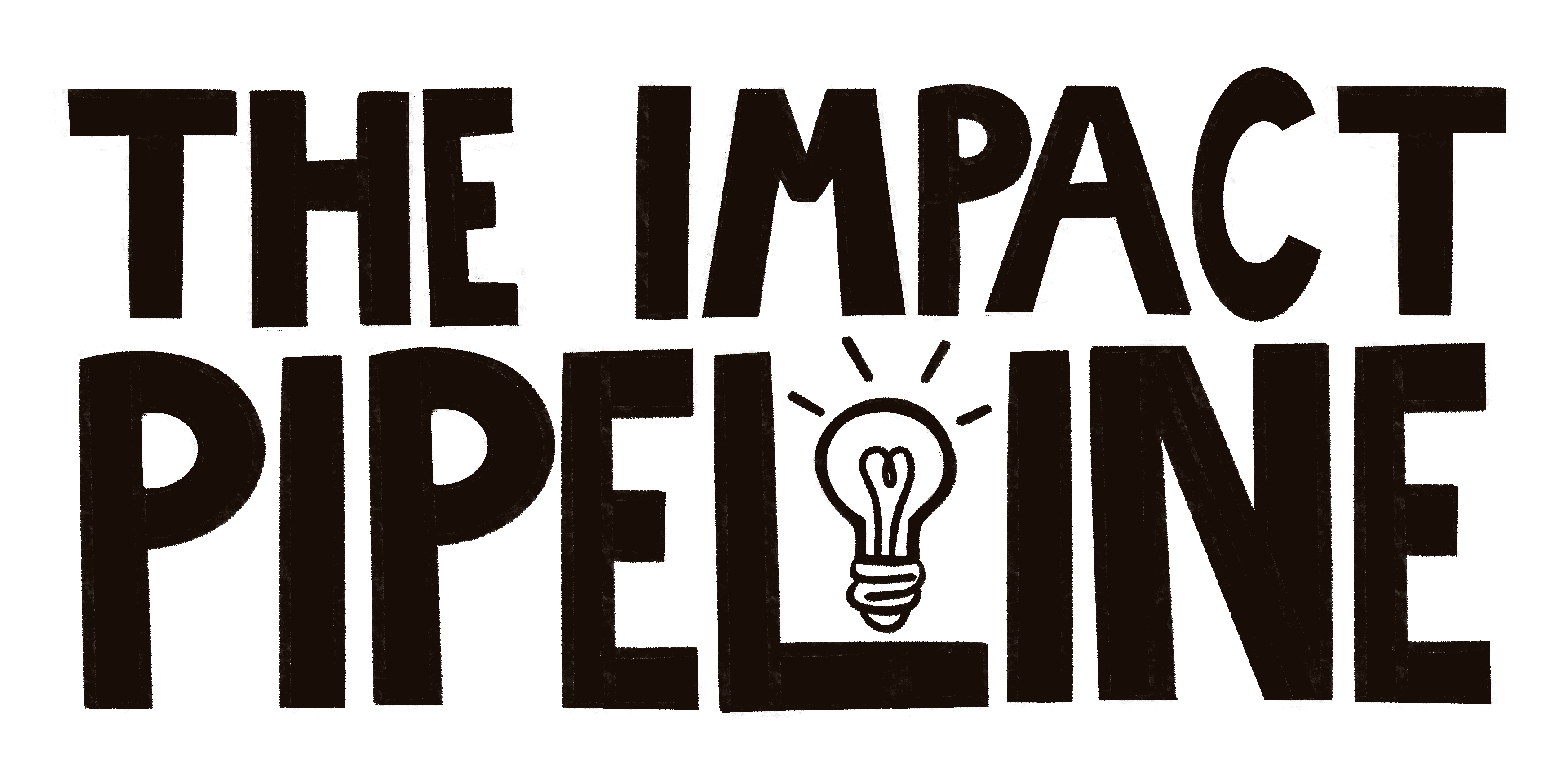 A stage-by-stage process for scaling transformative change
THE IMPACT PIPELINEStage by Stage
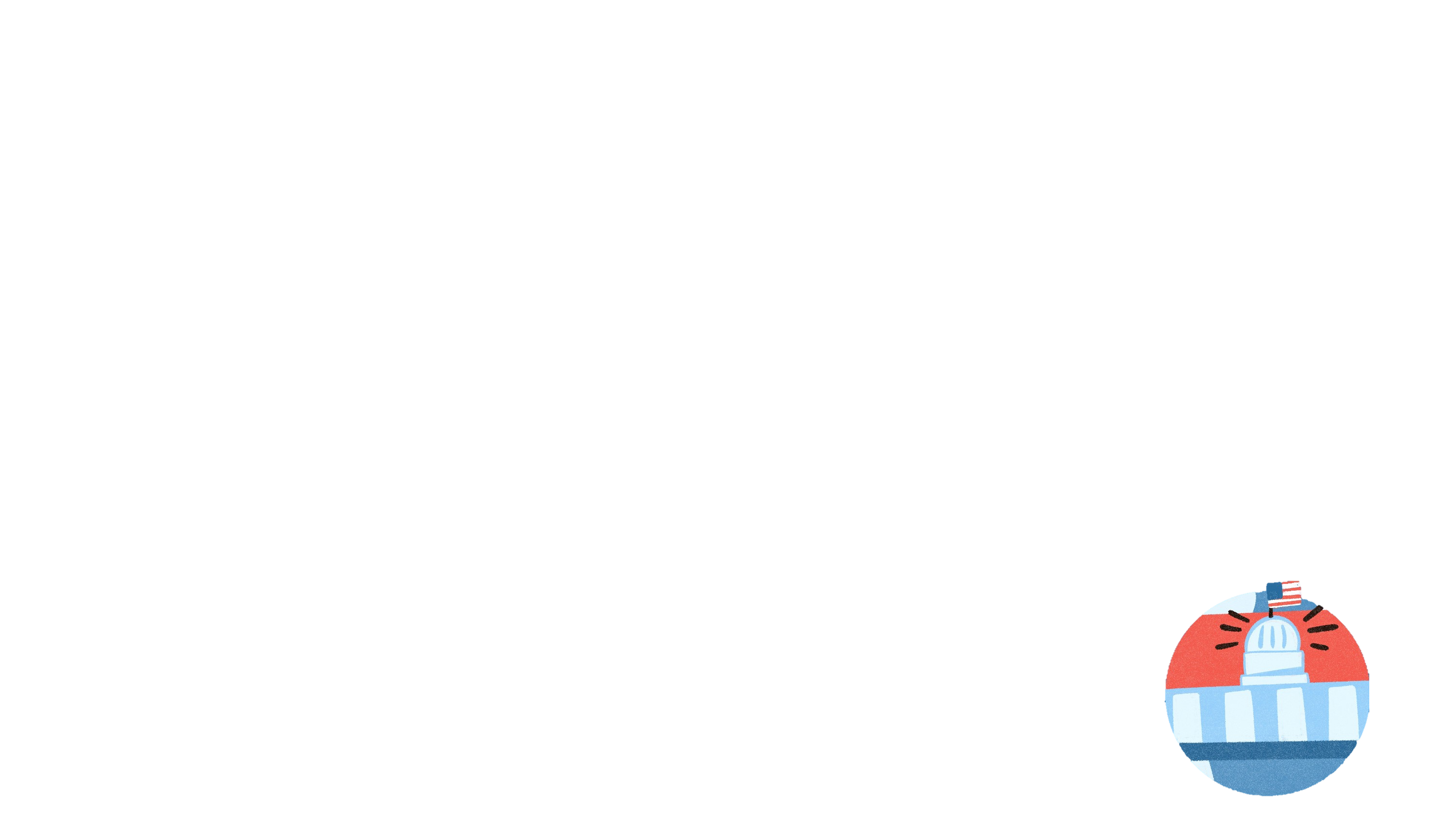 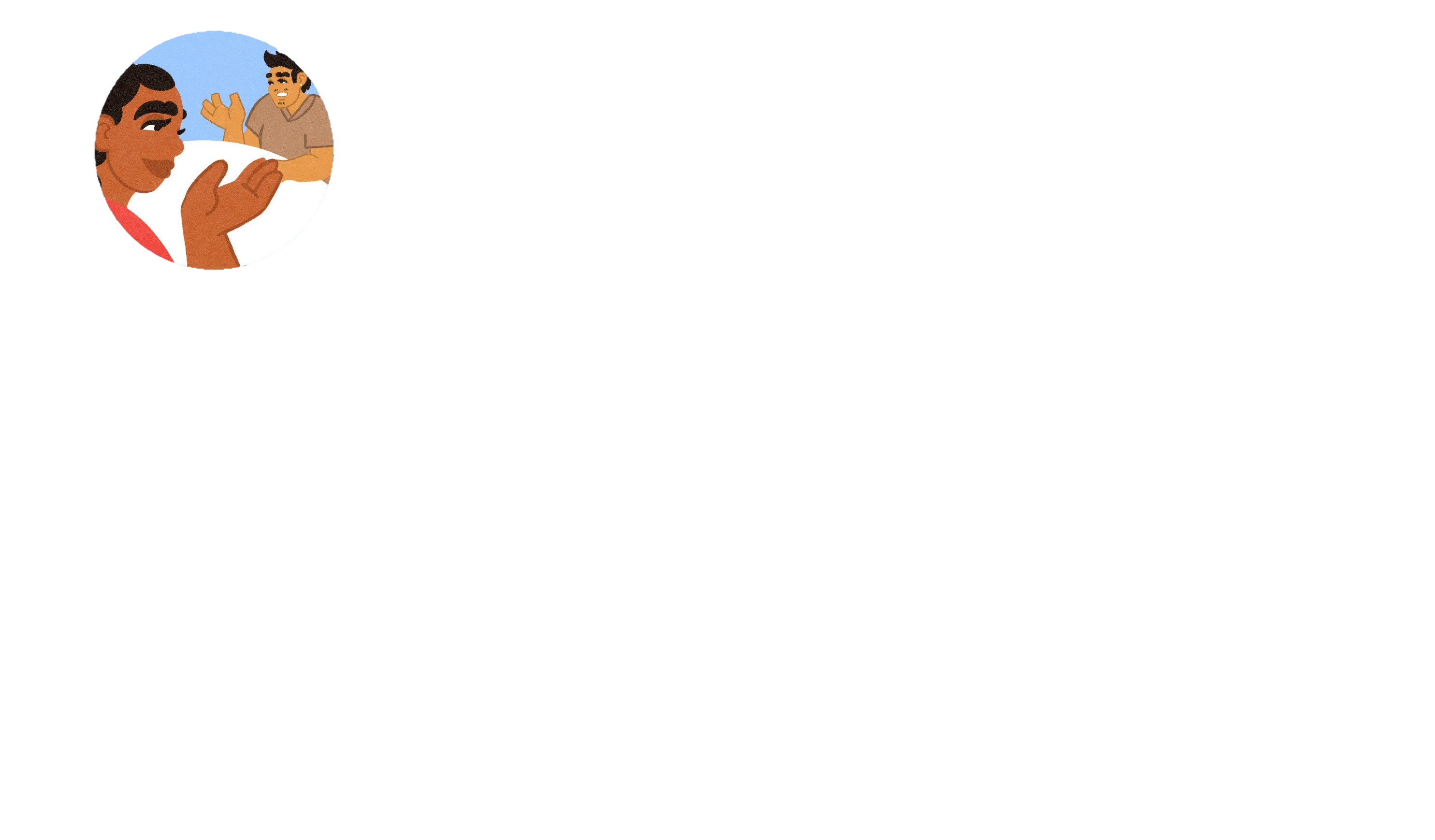 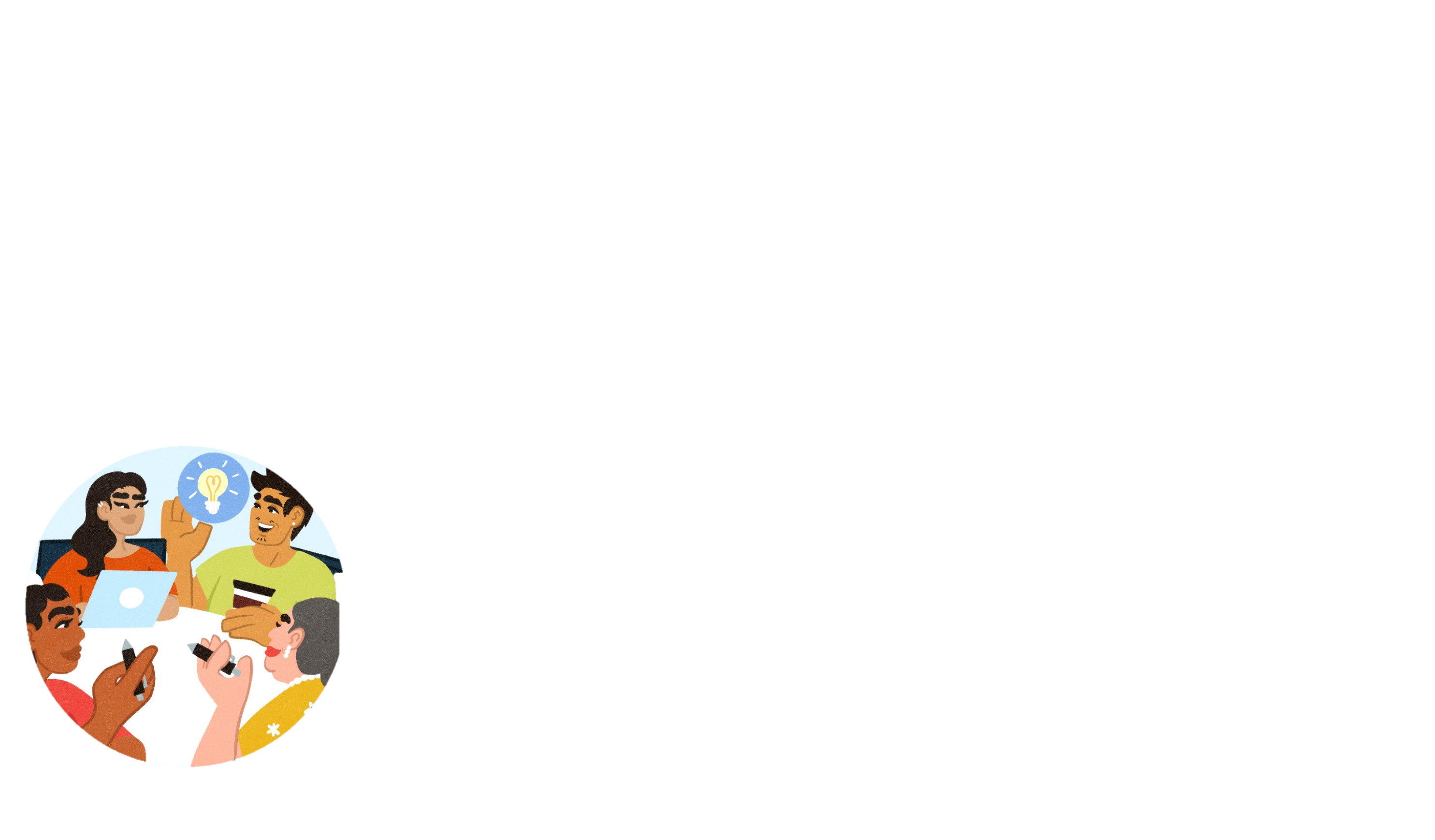 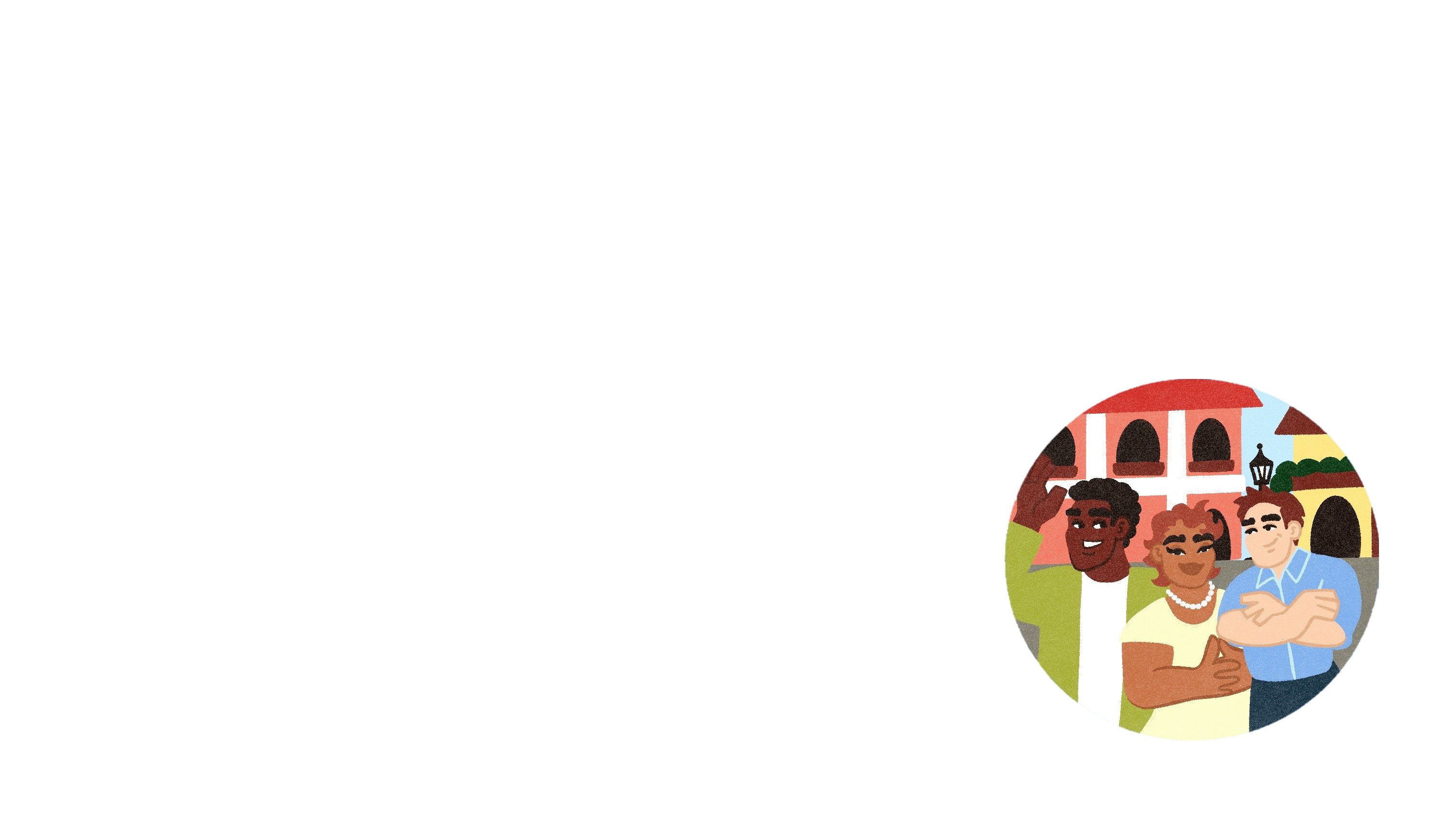 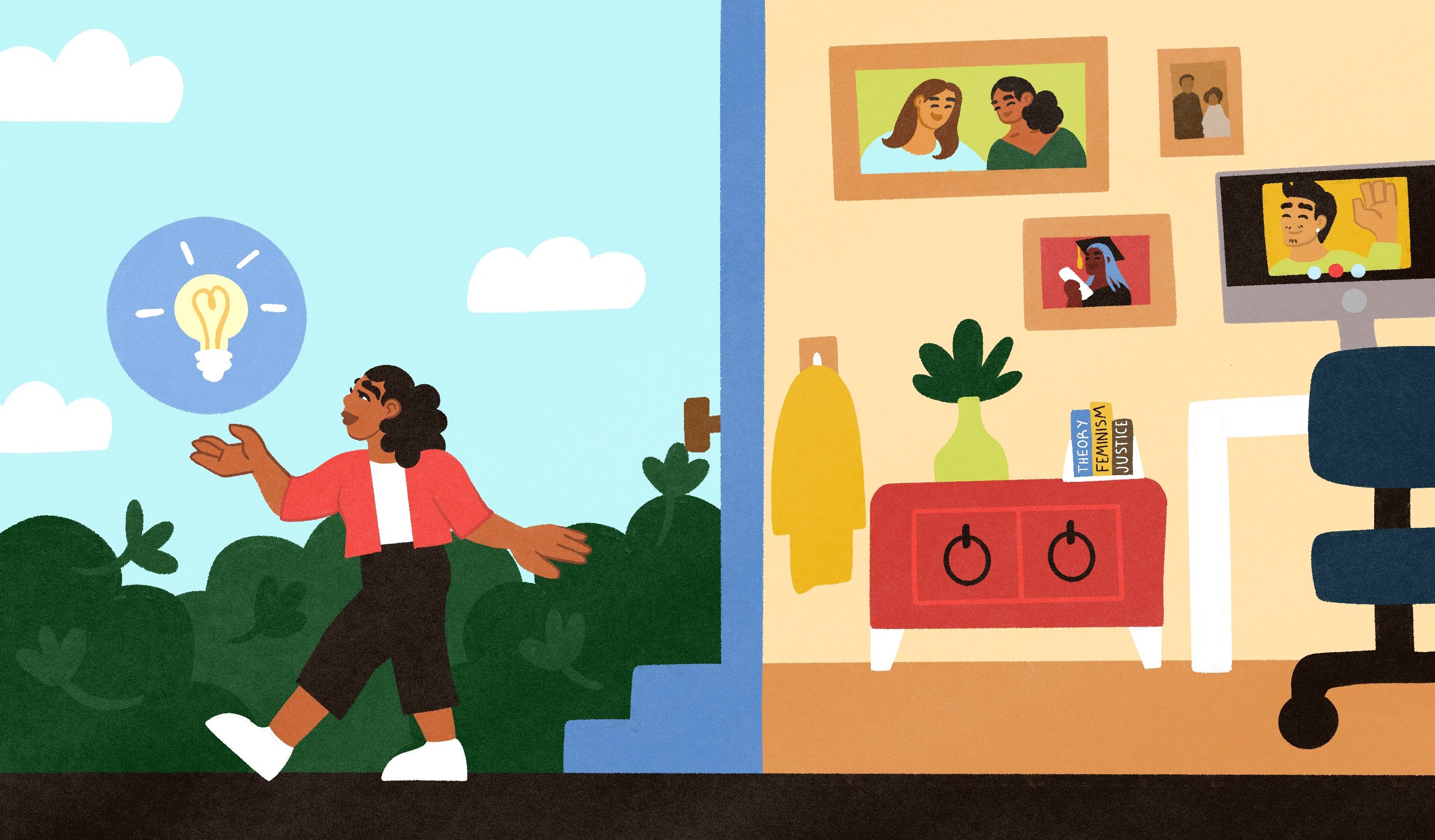 Pre-Pipeline
Stage 1
Stage 2
Stage 3
Stage 4
Piloting
Test your idea on a small scale in the real world.
Scaling
Implement & find out what’s necessary to achieve national impact.
National Impact
This idea has been proven and shows promise of national impact.
Idea Help
Get support articulating your idea for submission to the pipeline
Innovation
Deep dive into your problem in a rapid 90 day cycle.
Pre-Pipeline:  Idea Help
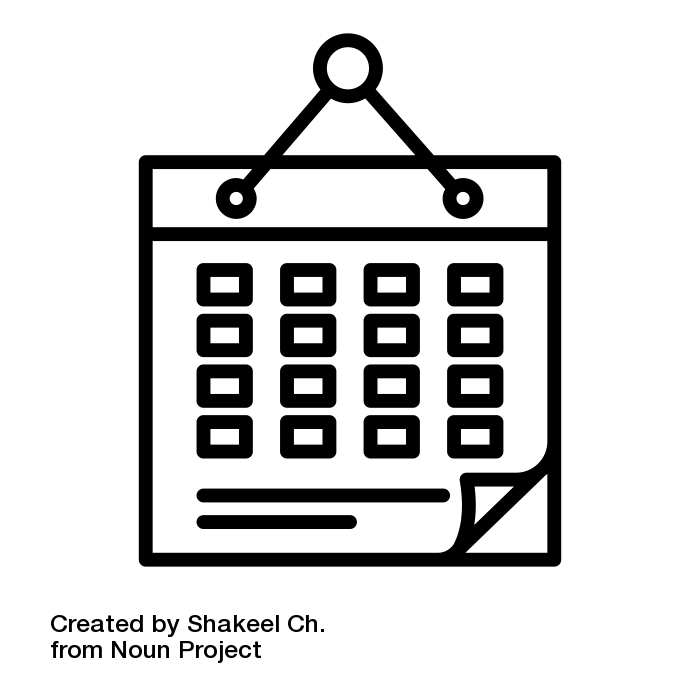 Available all year long
The innovation team is available to help you ideate, refine, and articulate your problem for submission.
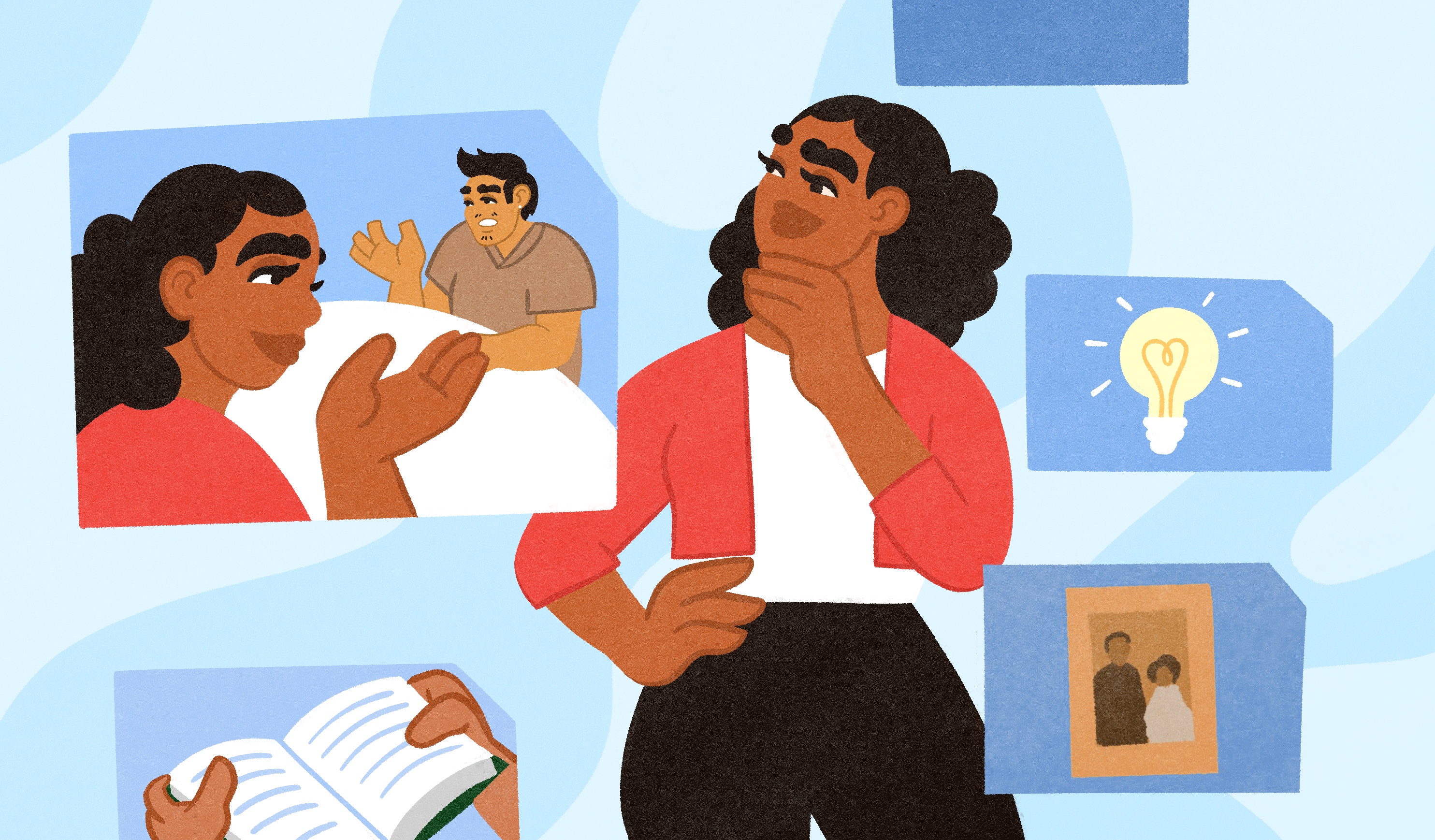 Contact us by
> Joining the #innovation group on Slack
> Emailing us at innovation@vera.org
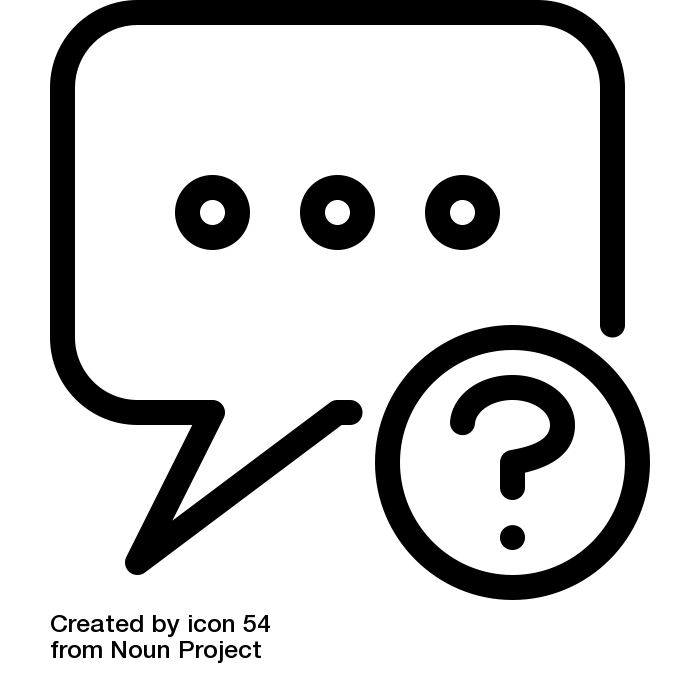 Submit your idea
Use this form to submit your idea to the Impact Pipeline. These ideas will be reviewed 3 x per year.
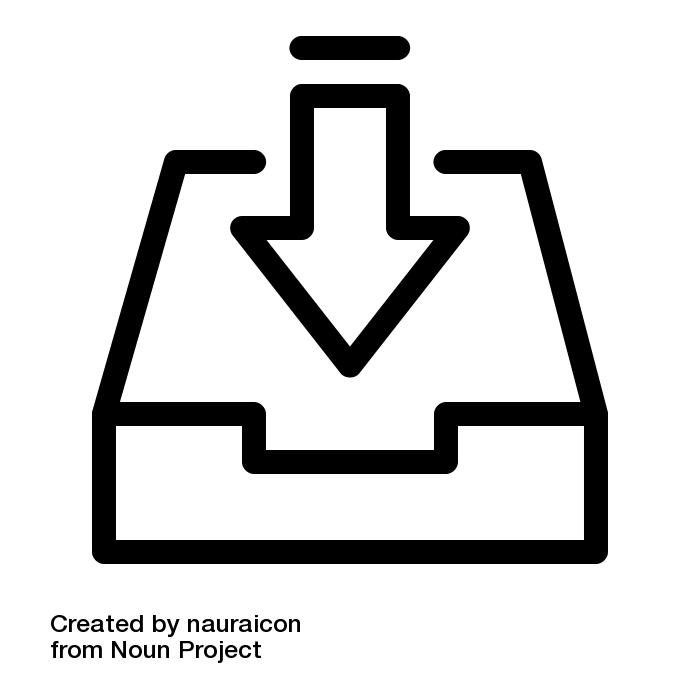 Stage 1: Innovation
90 Day Learning Cycle
Get support from the innovation team as you deep dive into your idea.
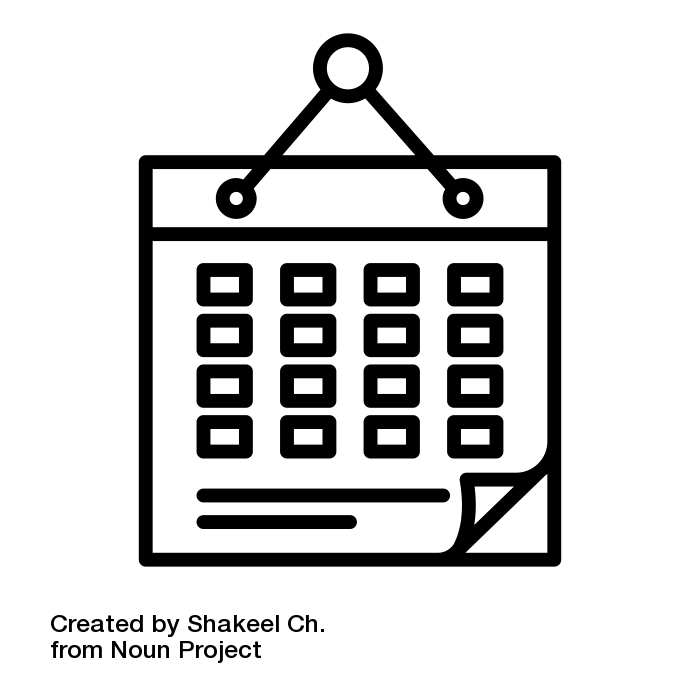 What to expect at this stage
Get support from the innovation team as you conduct and draft the following:
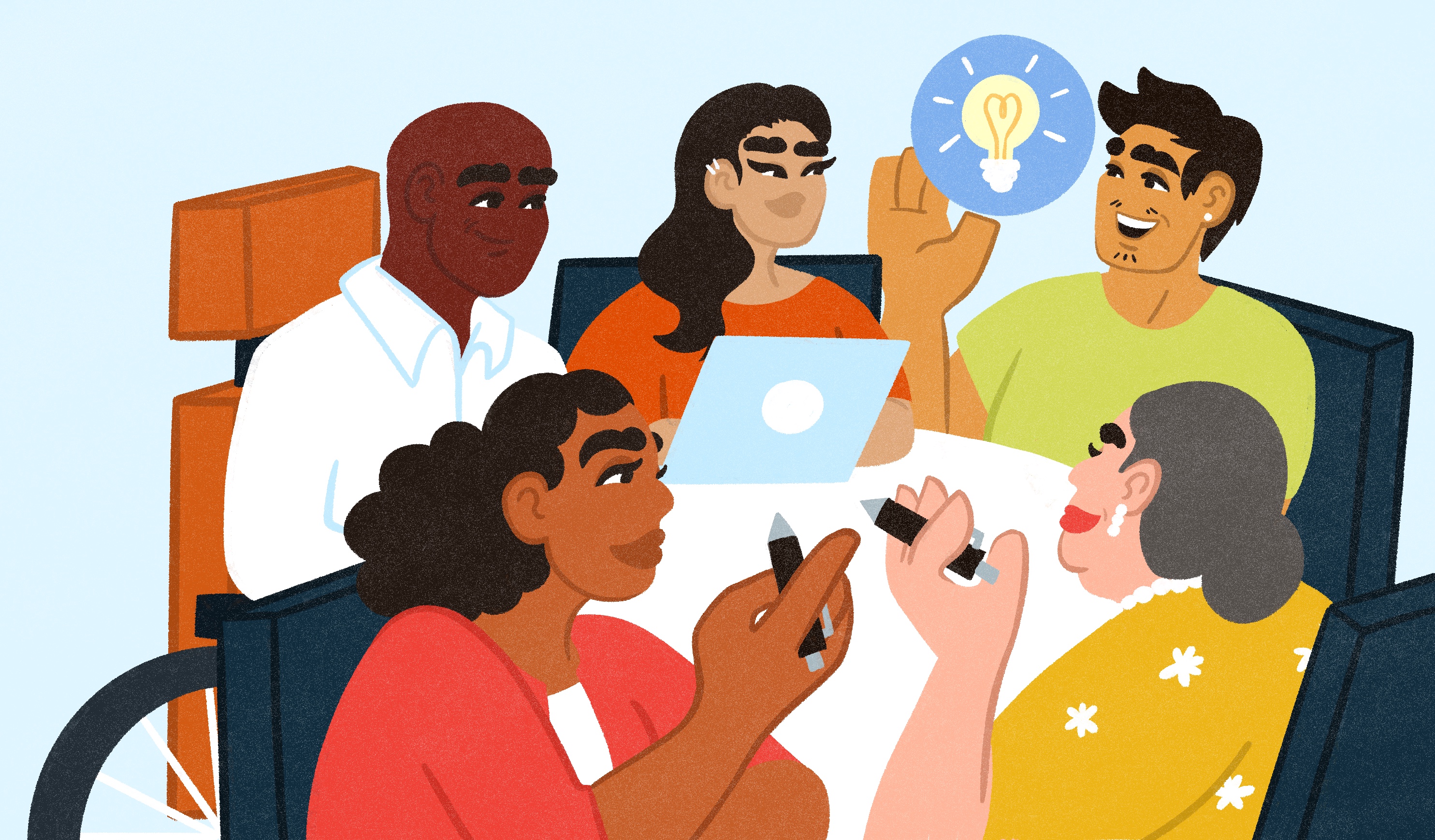 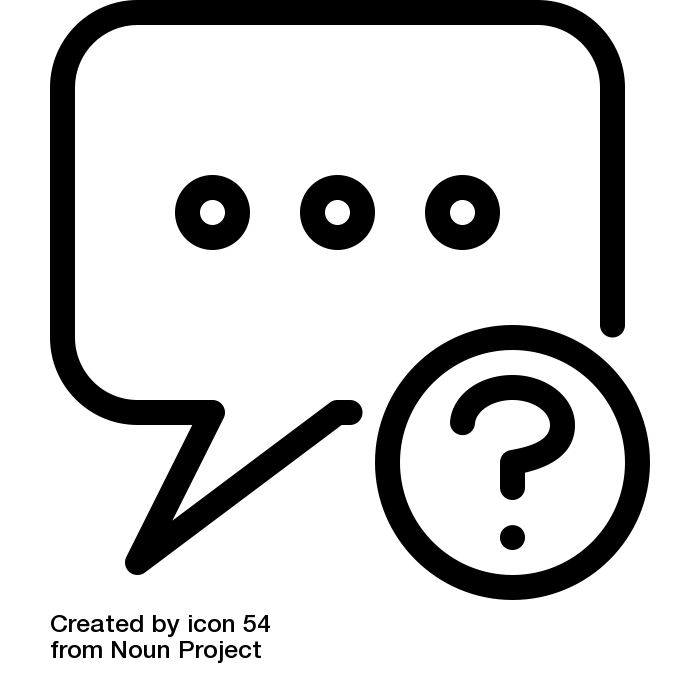 Idea Charter: Using a template, summarize questions, hypotheses, and stakeholders. Divvy work between idea lead and innovation team.
Desk Research: Scan landscape, existing knowledge, inputs for hypotheses. Refine questions for stakeholders. 
Interviews: Discussions with experts (inclusively defined) and stakeholders. 
Stage 1 Outputs:  Create a two-pager, deck and presentation of your ideas, what you’ve learned and what your next steps will be.
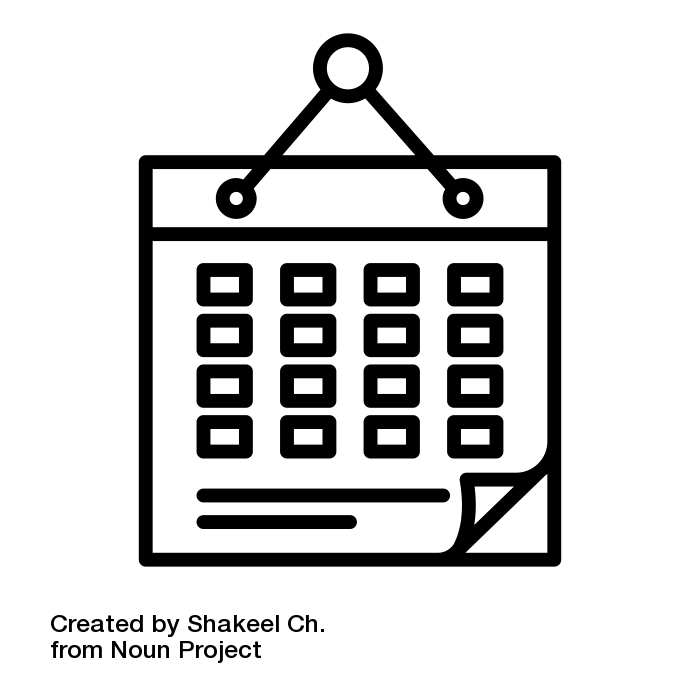 1 to 3 months 
To prepare for implementation
9 to 12 months
To set up and pilot your solutions
Stage 2: Piloting
What to expect at this stage:
You’ll be given time and support to both prepare for your pilot, and to make refinements as you go along.
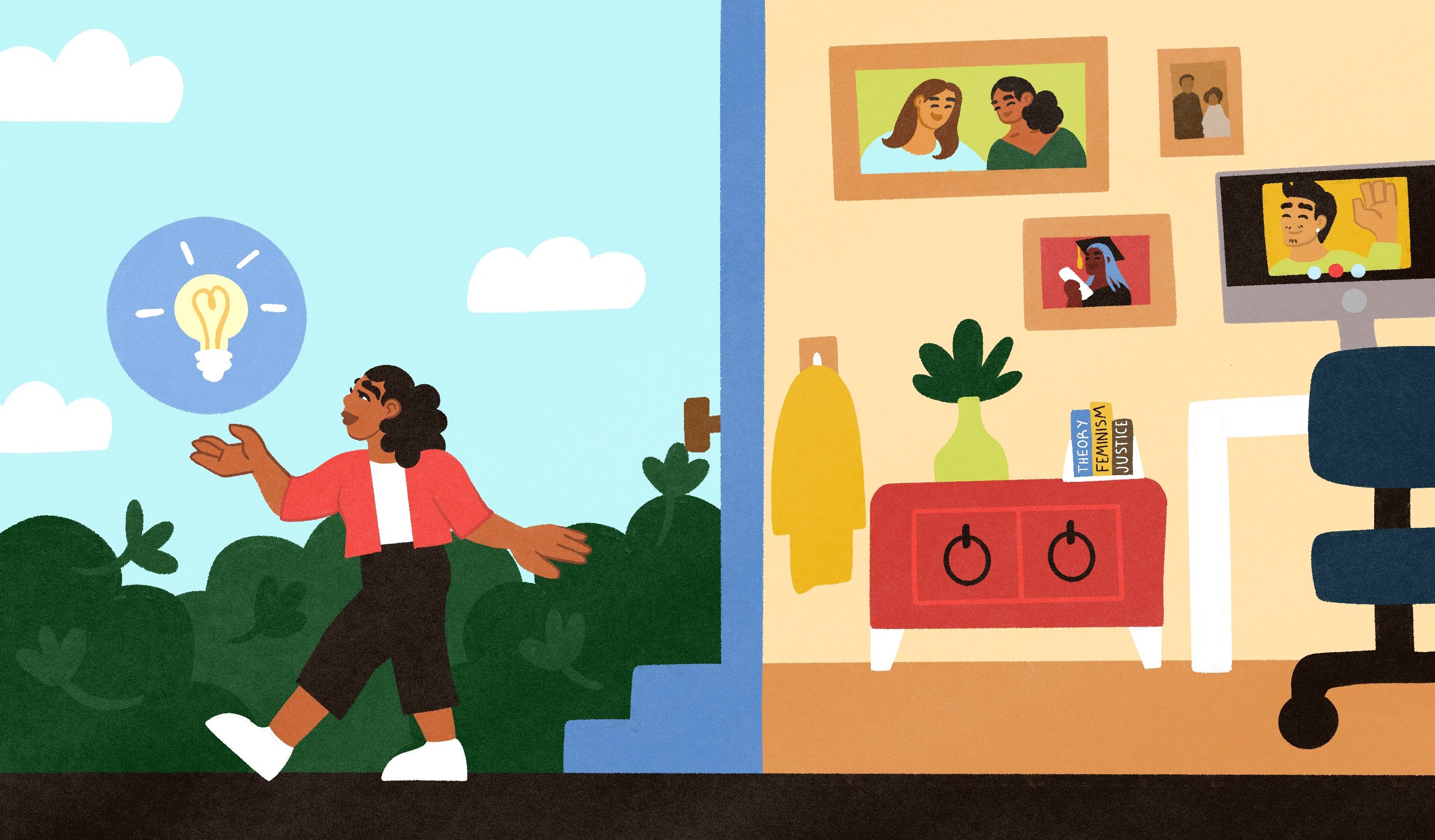 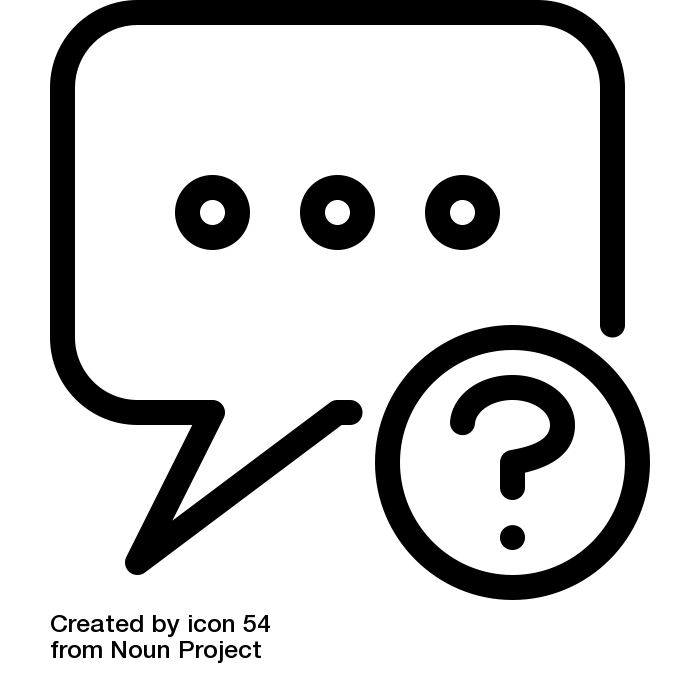 Prep period: Between approval and launch, the project & pipeline teams will finalize budget, strategies and support plan. The project team will finalize staff, partners, and other necessities. 
Piloting: Refine the pilot plan, set up pilot, and begin testing the idea in the community. 
Refinements: Discuss progress and challenges, make tweaks. 
Stage 2 Outputs: A report on your idea, successes and learning. A 3-5 page concept and strategy paper. A deck and presentation on the above.
Stage 3: Scaling
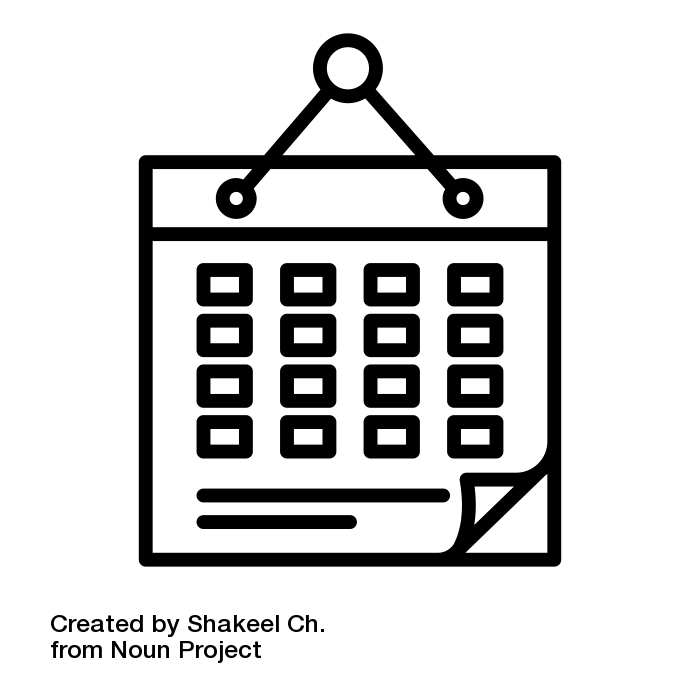 Up to 3 years
To roll out your solution more broadly and start to measure impact
What to expect at this stage:
We’ll be learning lots and creating a pathway to national impact, by testing the model in different ways and places.
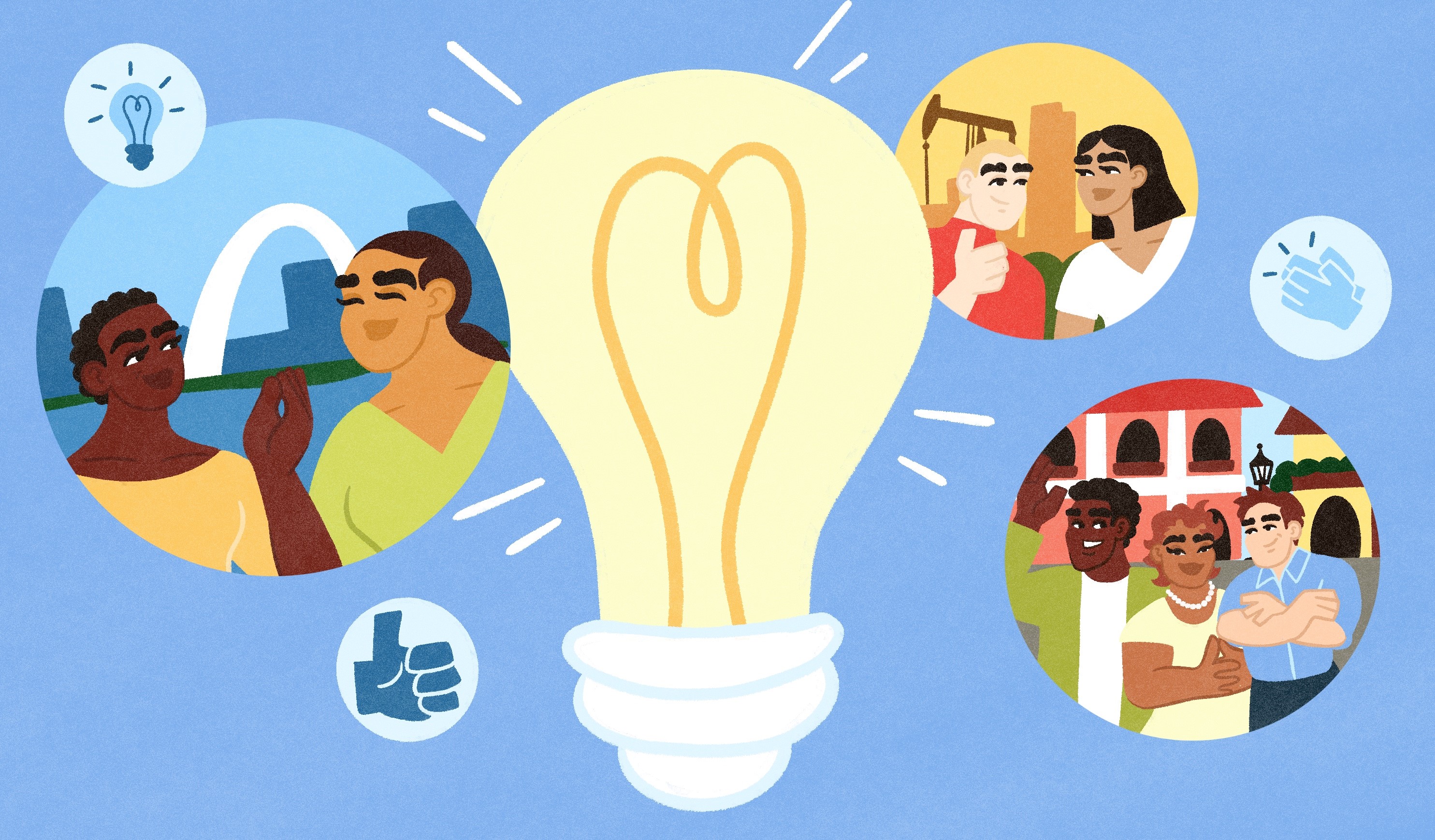 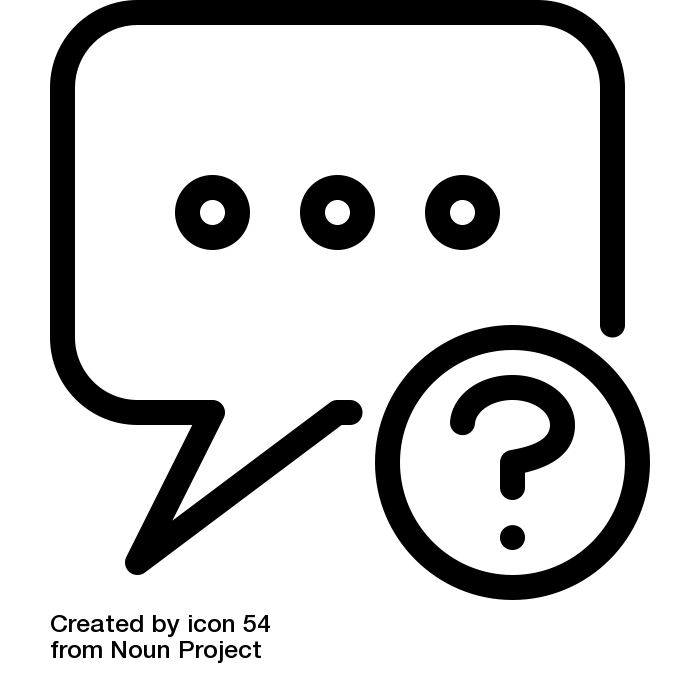 Retreats: At key moments, your team will take dedicated time to review and revise strategies, budgets, and staffing. 
Learning for scale: Develop your monitoring, evaluation and learning plan further as you expand. 
Scaling support: Vera’s teams are here to provide you with comms, advocacy, research & REI support as you build out these strategies. 
Stage 3 Outputs: Annual report on your learnings, impact, successes, challenges. Revised plan for national impact with benchmarks and fundraising strategy.
Stage 4: National Impact
Multiple Years 
Roll out your idea and conduct a bi-annual review on the process, achievements, and learnings.
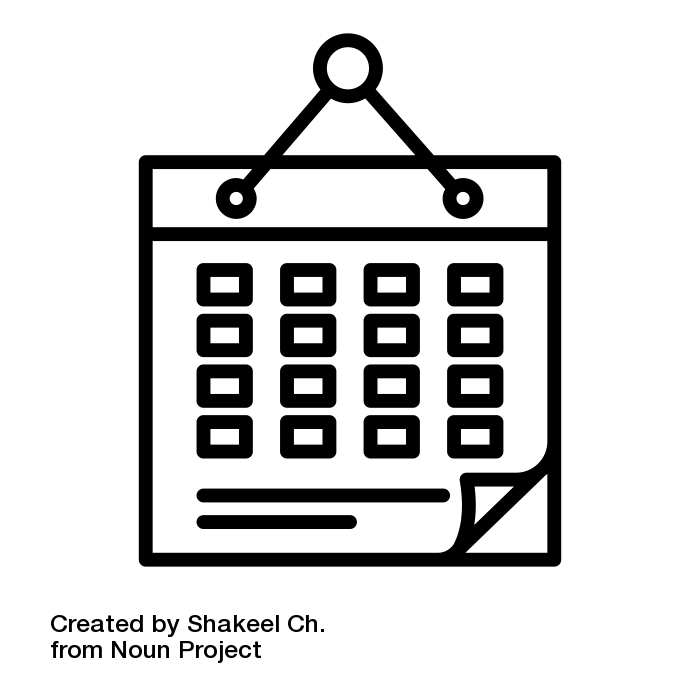 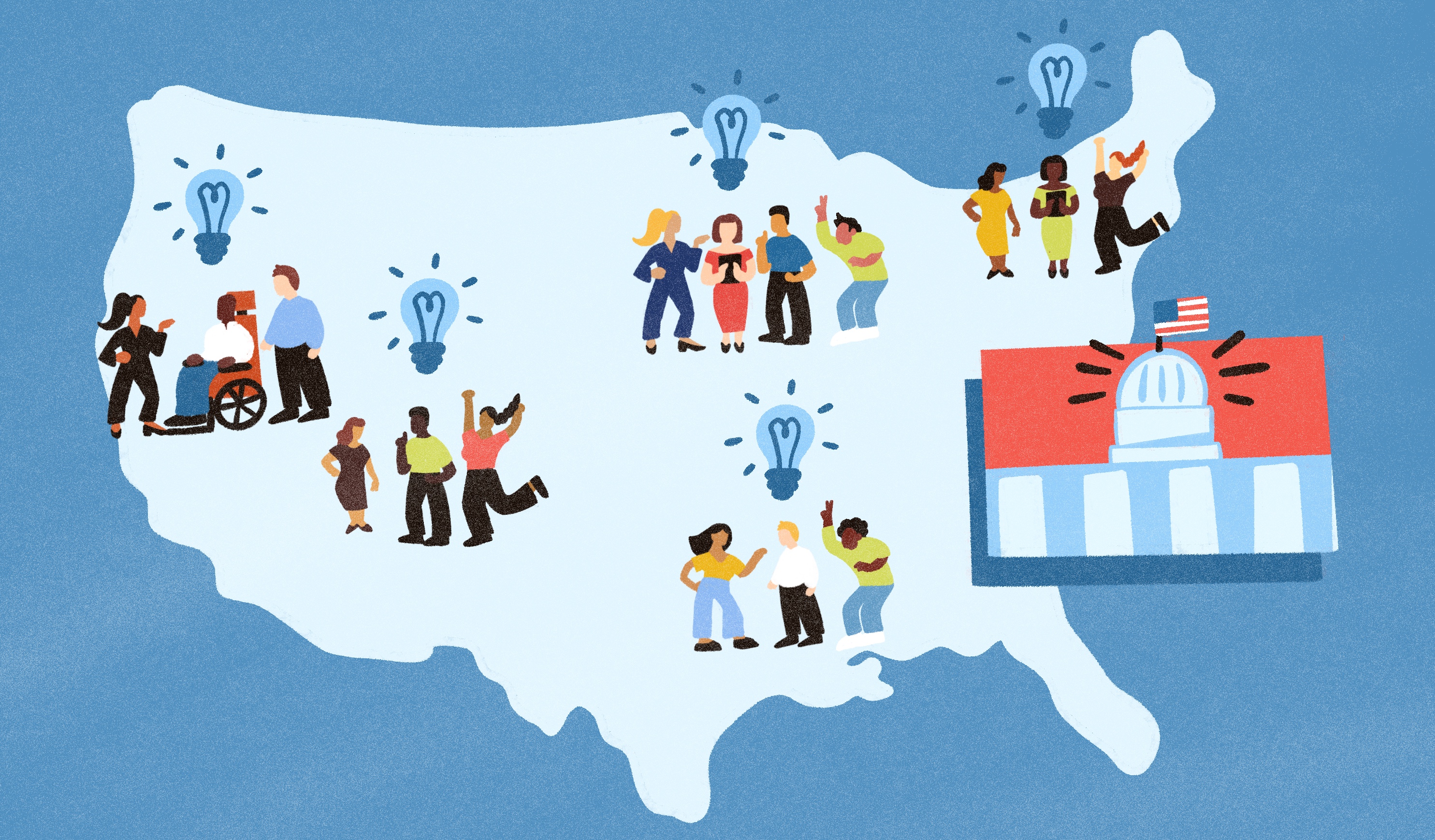 What to expect at this stage:
Your idea has been proven, and now it’s time to continue growing to achieve national impact.
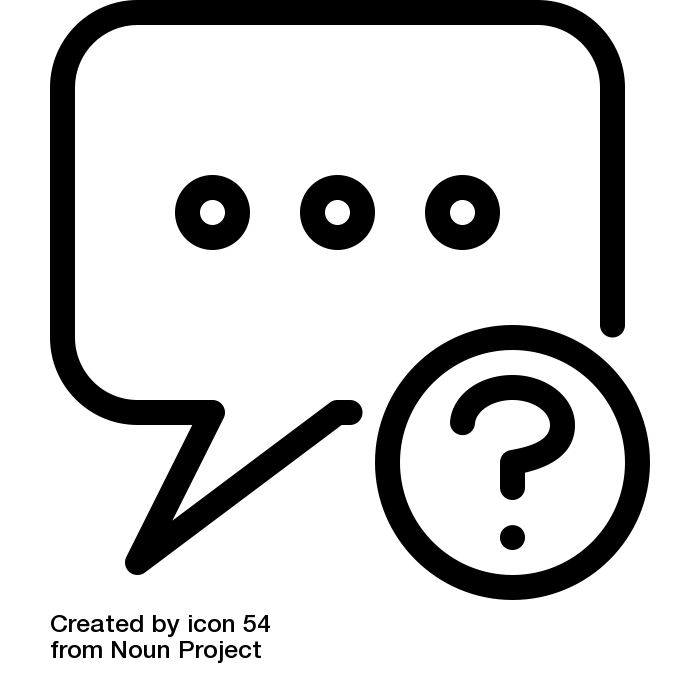 Growth: Work with the Pipeline team to ensure you have the supports and funding for national impact. 
Strategy support: Work with the Pipeline team to refine your strategy to achieve national impact. 
Refinements: You will experience new opportunities and challenges. The Pipeline team and leadership will work with you to pivot as needed. 
Stage 4 Outputs: Annual report measuring impact, progress and learnings. Bi-annual review presentation.
overall_0_132327422343065936 columns_1_132327396471103052 12_1_132327418039803579 7_1_132327418039803579 13_1_132327422133304820 4_1_132334264605275365
Time,  Cost, & Outputs
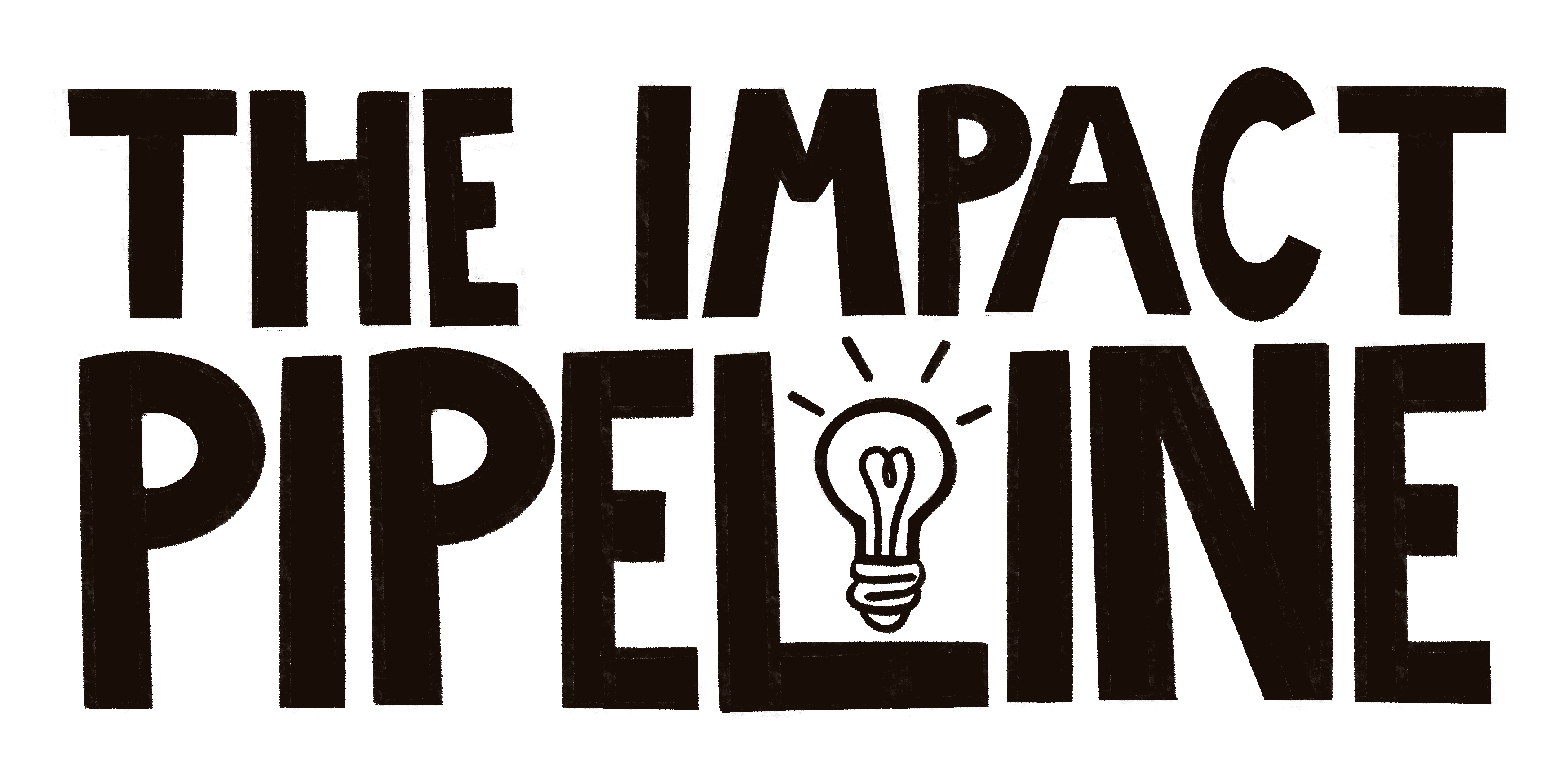